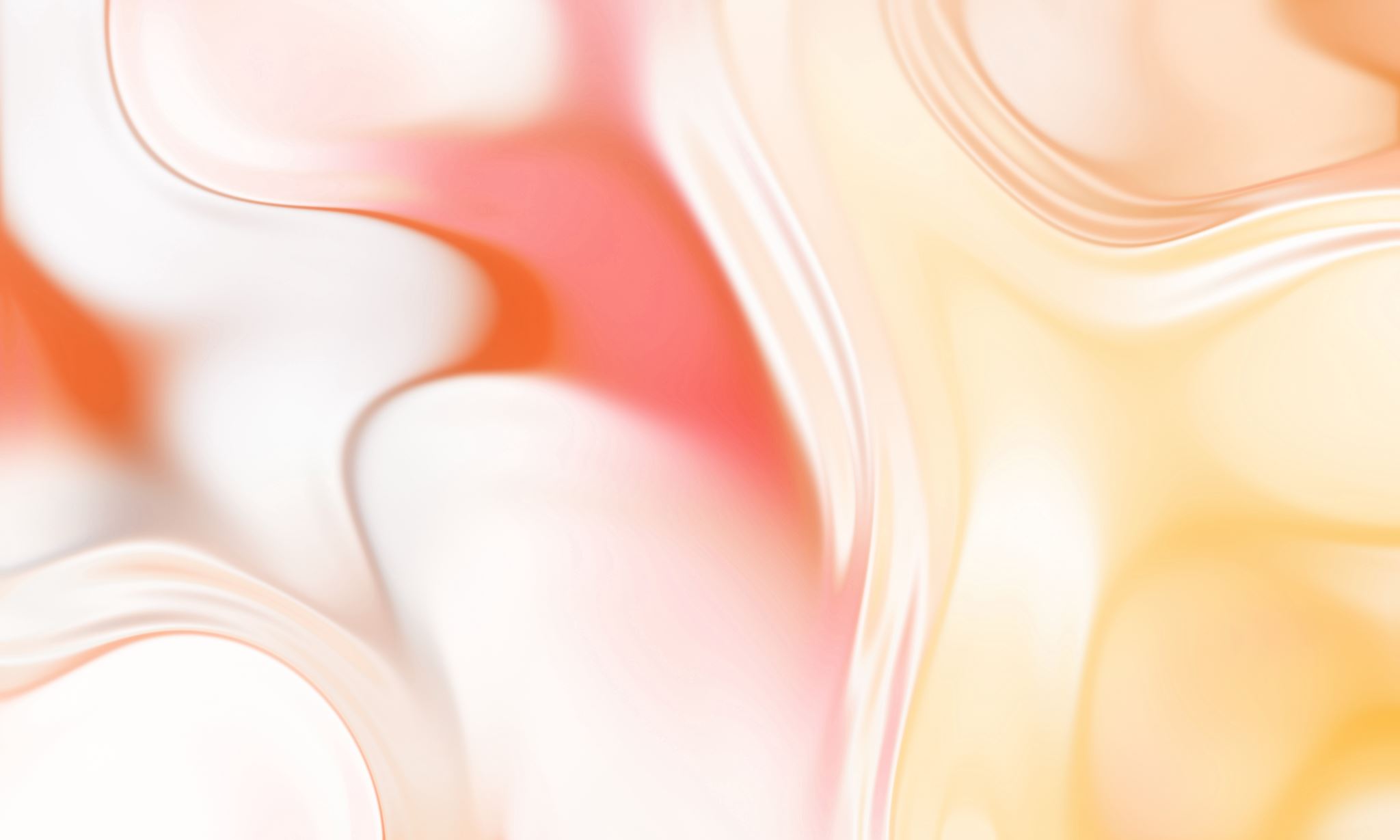 DRESS CODE
1) What dress code, are they wearing:   Casual, conservative, strictness, liberal
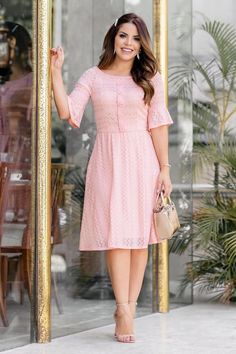 1) What dress code, are they wearing:
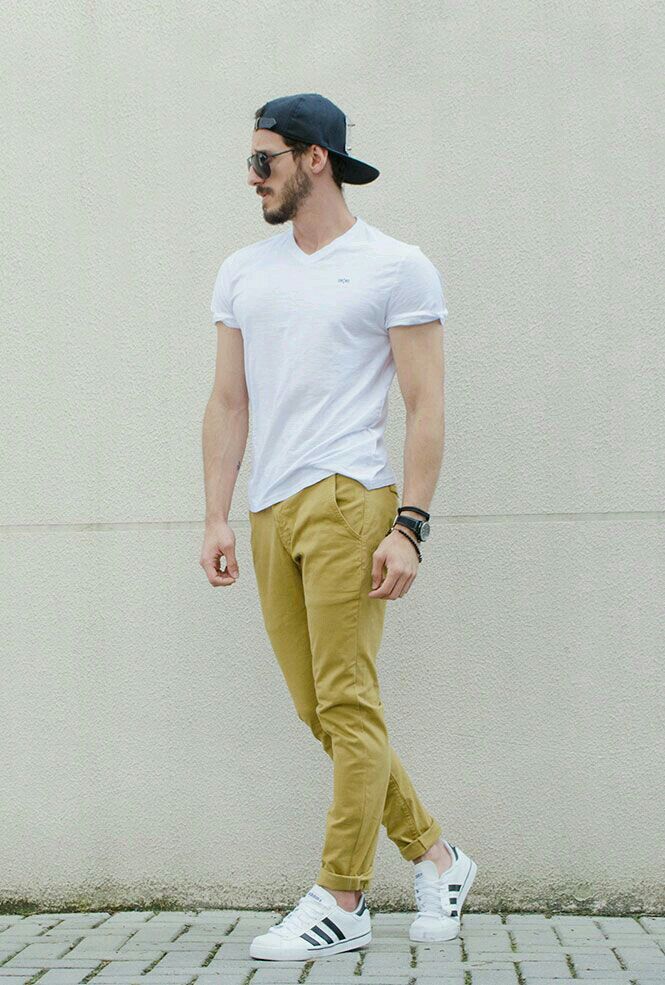 1) What dress code, are they wearing:
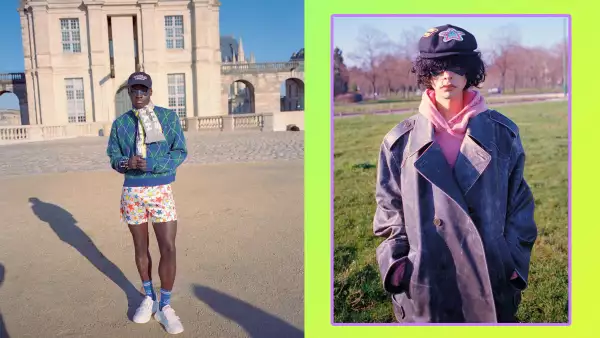